SmartChair
Group 10
Angelo Biaggi
Trent Gallagher
Ryan Pearce
Lomar St.Louis
Summary
The SmartChair is a safety and security-enhanced wheelchair.
It takes a typical, everyday manual wheelchair and turns it into a transportation device that takes advantage of modern technology.
Targeted primarily towards elderly users.
Can be locked to be left unattended, only unlocked by a unique RFID key.
Has a GPS tracker which uses GSM so data can be received in most places around the world.
Pressure pads detect when the user is getting in or out of the chair, and will automatically lock the wheels.
LCD screen displays basic information to the user.
RFID Technology Comparison
“Cost” is referring to the tags, however for a single receiver/scanner combo, LF was much cheaper.
RFID Receiver Overview
4 Pins
VCC  (+5V)
GND
/ENABLE (input)
SOUT (output)

Small size, efficient
Allows for convenient placement on the wheelchair
Low power use when scanning, and almost-zero power use when not scanning.
RFID Receiver Overview
/ENABLE Flag (input)
HIGH = Scanner is off, power consumption is down.
LOW = Scanning actively for keys and passing them out serially to the SOUT line
SOUT
Data is transmitted at 5V over serial communication.
RFID Receiver Overview
SOUT (continued)
Transfer protocol
RFID Receiver Overview
SOUT (continued)
12 bytes transferred from a key read


Middle 10 bytes are ASCII characters
Start byte is 0x0A , NewLine
End byte is 0x0D, Carriage Return
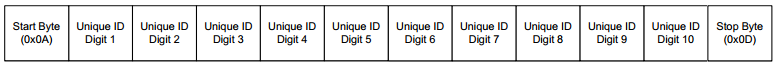 RFID Receiver Overview
LED
Along with the RFID lock/unlock system will be a simple LED that changes colors based on the current state:
RFID Receiver Overview
DC Characteristics of RFID Receiver
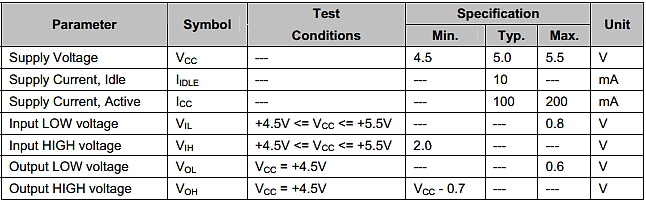 RFID Receiver Overview
Maximum Ratings of RFID Receiver
They are well within the conditions of most human-populated areas of the world
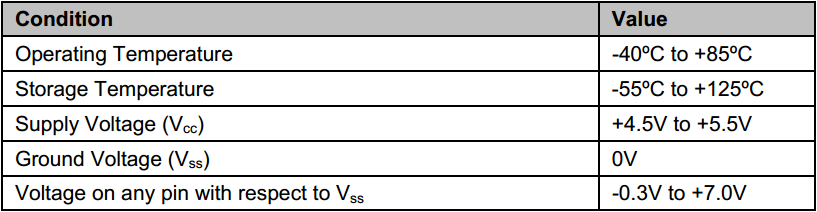 RFID Tag Overview
Passive Key used with Low Frequency RFID technology.
Reliable
Has no battery requirement, should function well beyond any user’s needs.
Works by harvesting the energy from the receiver transmission, modulating it, and transmitting back the unique ASCII code of the key.
RFID Software Overview
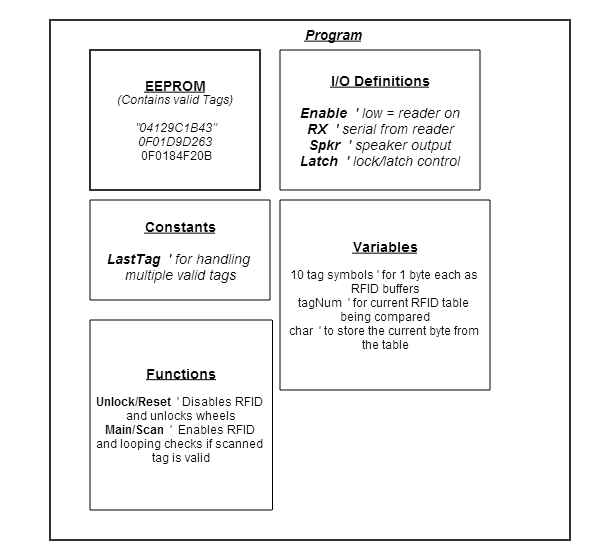 Reads tags from the RFID receiver and compares them to a list of known/accepted tags.
Unattended Mode (Device Locked)
An “unattended mode” button is pushed to lock the device.

Before the Main/Scan loop occurs
The motor is sent a signal to lock the wheels
The RFID receiver is set to active (by setting /ENABLE to LOW), which causes the LED to turn red
The LED being red will be a clear indicator that the wheelchair is locked
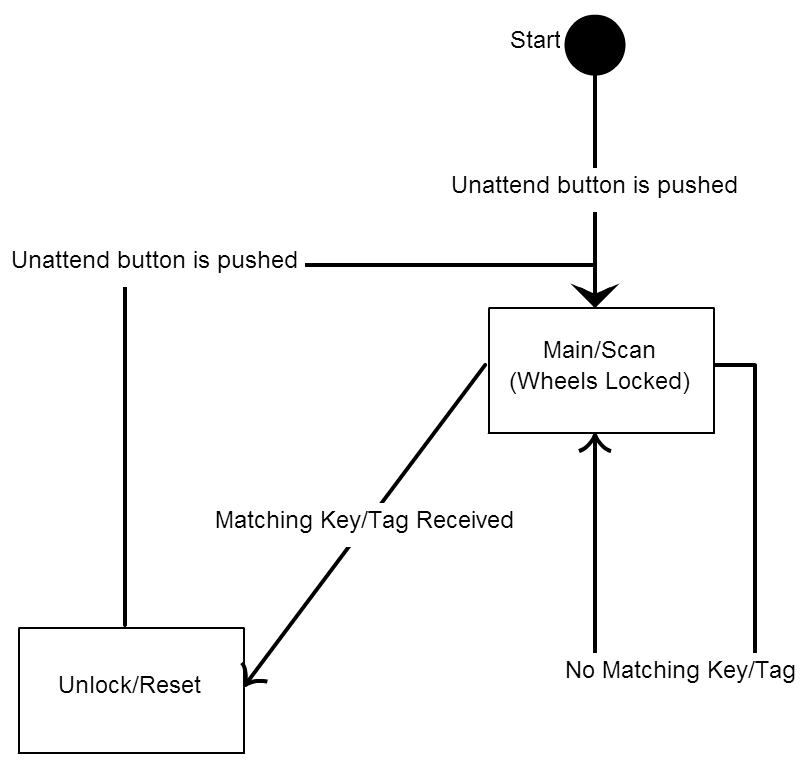 Main Scanning Loop
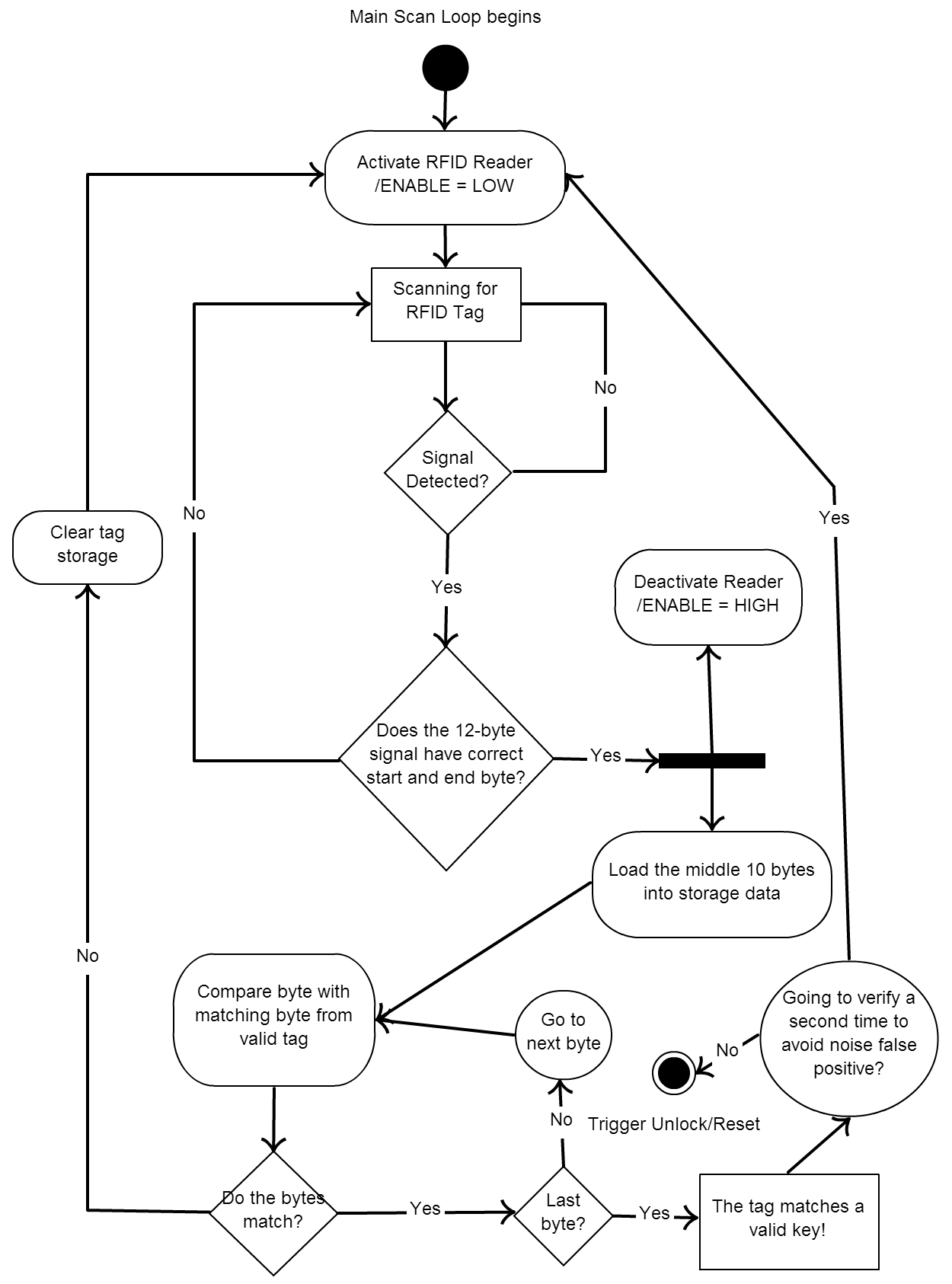 When a 12-byte set is registered that has the correct start and end bytes, the middle 10 bytes are compared against each valid key listed in the EEPROM.
This continues until a match is found, at which point the device unlocks.
Unlock/Reset
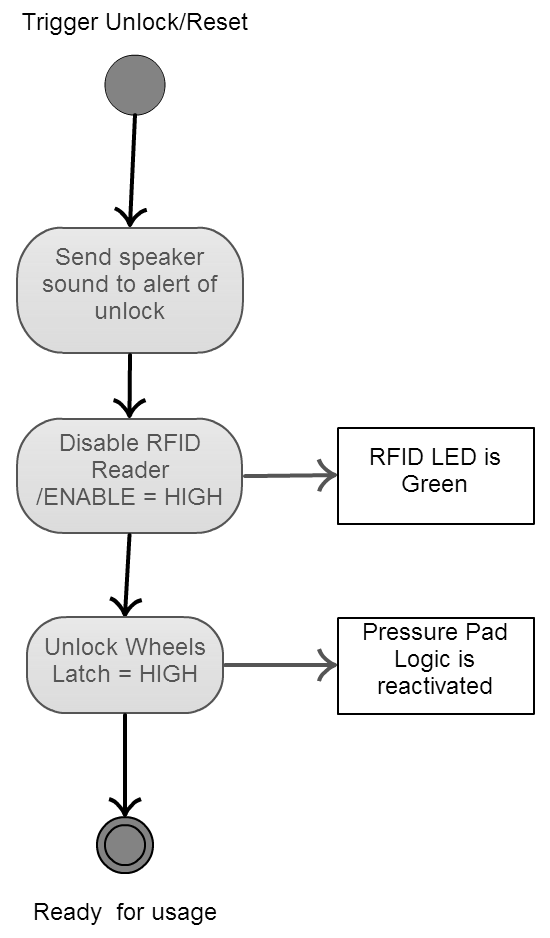 Speaker sound (may be removed)
LED turns green to notify of unlocked state
Wheels are unlocked
Pressure Pad logic is reactivated
FlexiForce A201 & A401 Sensors
How to Adjust Force Range
Piston Driven Actuator
Disadvantage
Immediate harsh braking
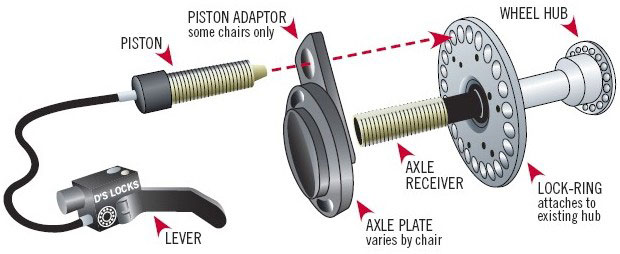 [Speaker Notes: If for any reason at least one of the piston driven actuators does not fire correctly and on time, it would result in the safety enhanced wheelchair moving backwards or rotating around while the person using the safety enhanced wheelchair is trying to get out of it.]
Locking Mechanism
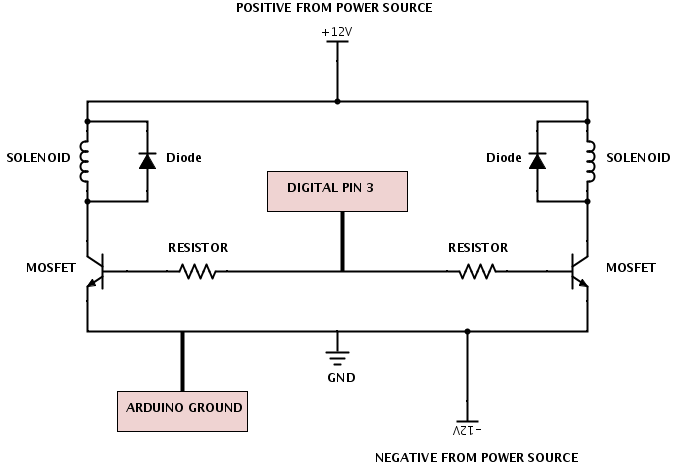 Solenoid
N-Channel Mosfet
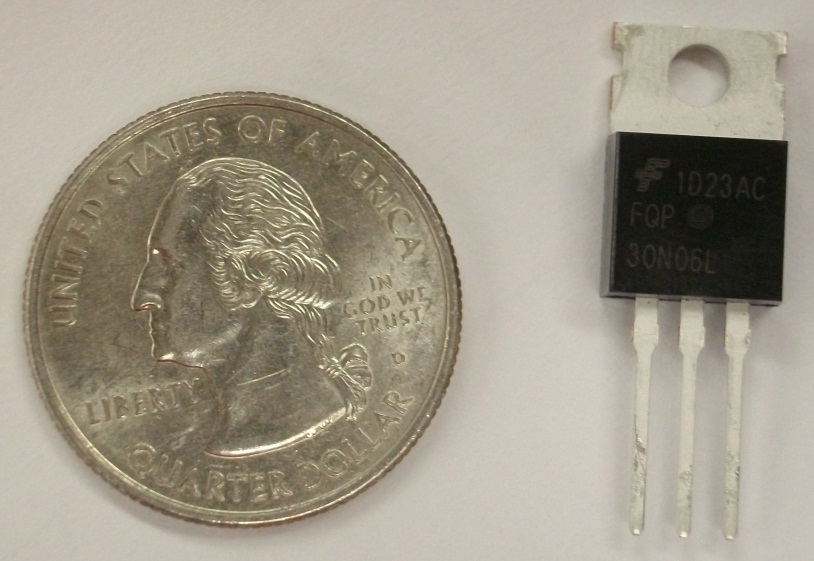 [Speaker Notes: Also mention diode specs and resistor specs]
Cable Disc Brakes
Product Specifications			
Mechanical two piece forged aluminum calipers
Tri-align caliper positioning
Dual knob pad adjustment
Weighs only 329 grams
G2 CleanSweep rotors
Sintered pads
Advantages
Durable
Light weight
Cost effective
Simple installation
Reliable in all weather conditions
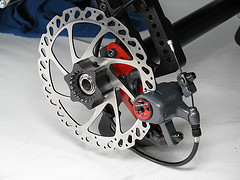 ATmega328 Microprocessor
Contains all code for the system 
Operating Voltage 1.8 to 5.5 Volts
Memory: 32 Kb
Low cost: $2.88
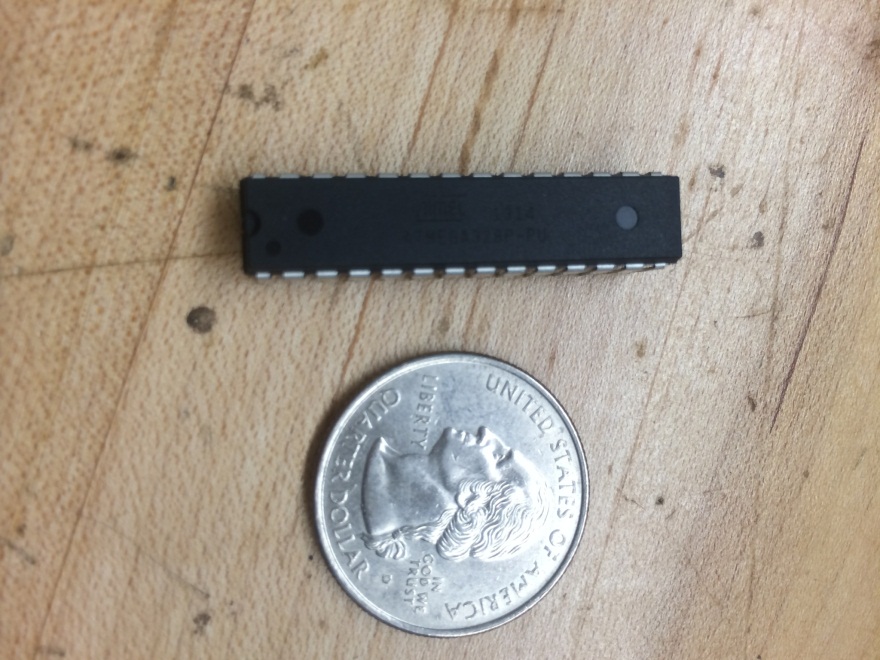 GTPA013 GPS Module
Fast TTFF: 34 seconds from cold start
Operating Voltage: 3.0-5.5 V
Supports up to 22 satellites 
Uses NMEA 0183 protocol 
Small and compact : 15X15X4 mm
Price: 39.95
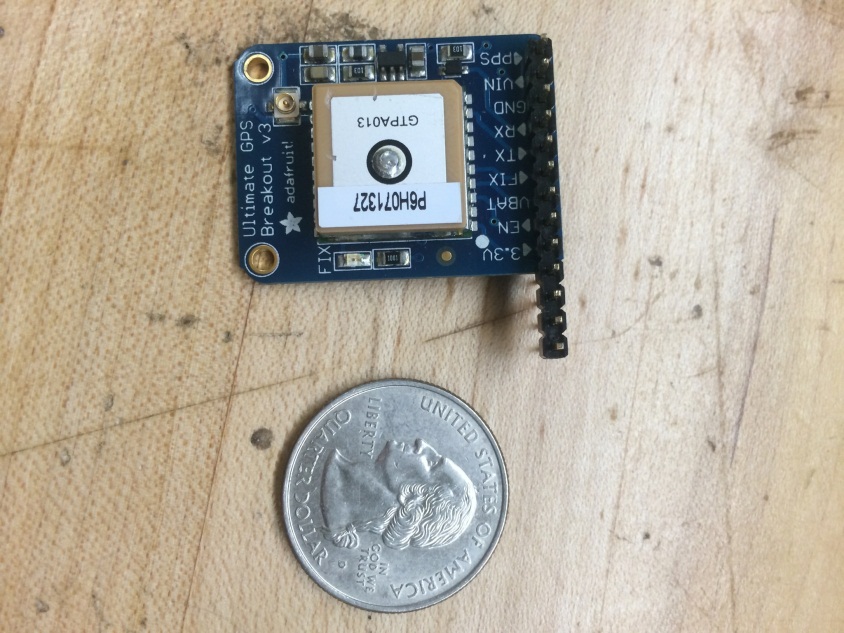 GPS Functions
Will contiguously update coordinate location
When event triggered GPS data is parsed
Only latitude and longitude will be used
M10 GSM Module
Operating Voltage: 3.3 – 5.5 V
Current consumption as low as1.2mA 
Has GPRS capabilities 
AT Commands used 
Affordable: $39.95
M2M data plan required
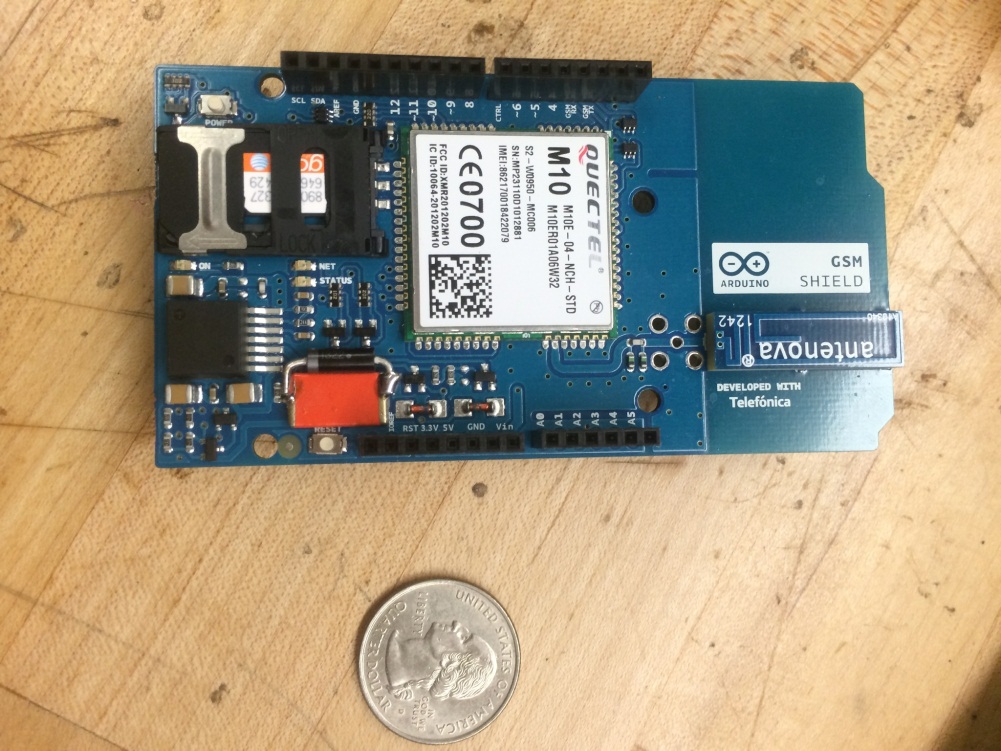 GSM Functions
Will receive  a SMS 
Once text message is received GPS coordinates dates are parsed
SMS will be sent out by module containing  coordinates
LCD SCREEN
Character type
Low Cost
Not graphical difficult to Program
Best type based on Project
16 X 2
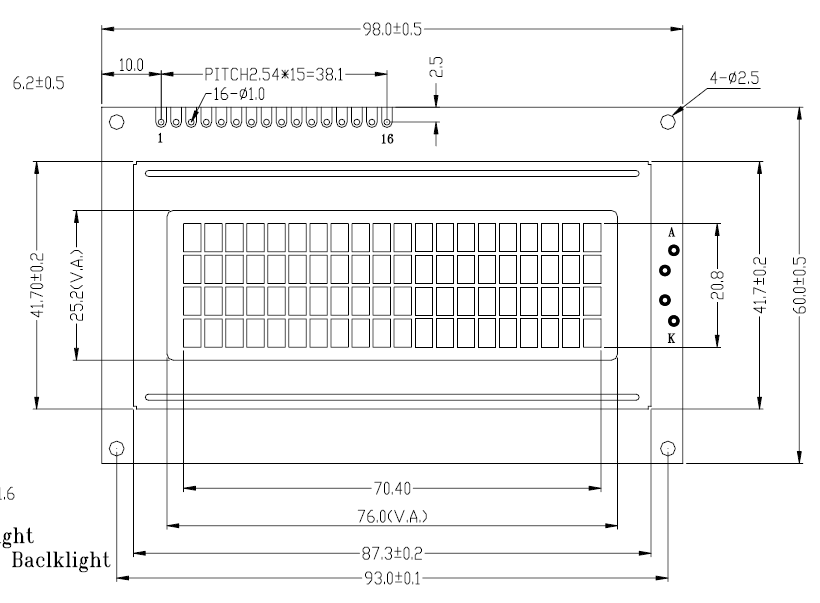 LCD Screen Function
Provide power levels from circuit
 Displays if locking mechanism is Locked/ Unlocked
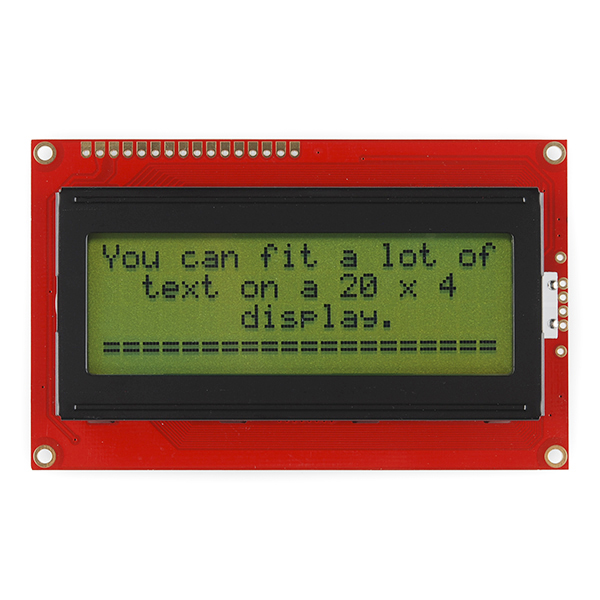 LCD DIAGRAM
Lead Acid Battery
Excellent Time Durability
Excellent Life Durability 
High Charge efficiency 
Very Cost Effective
12V
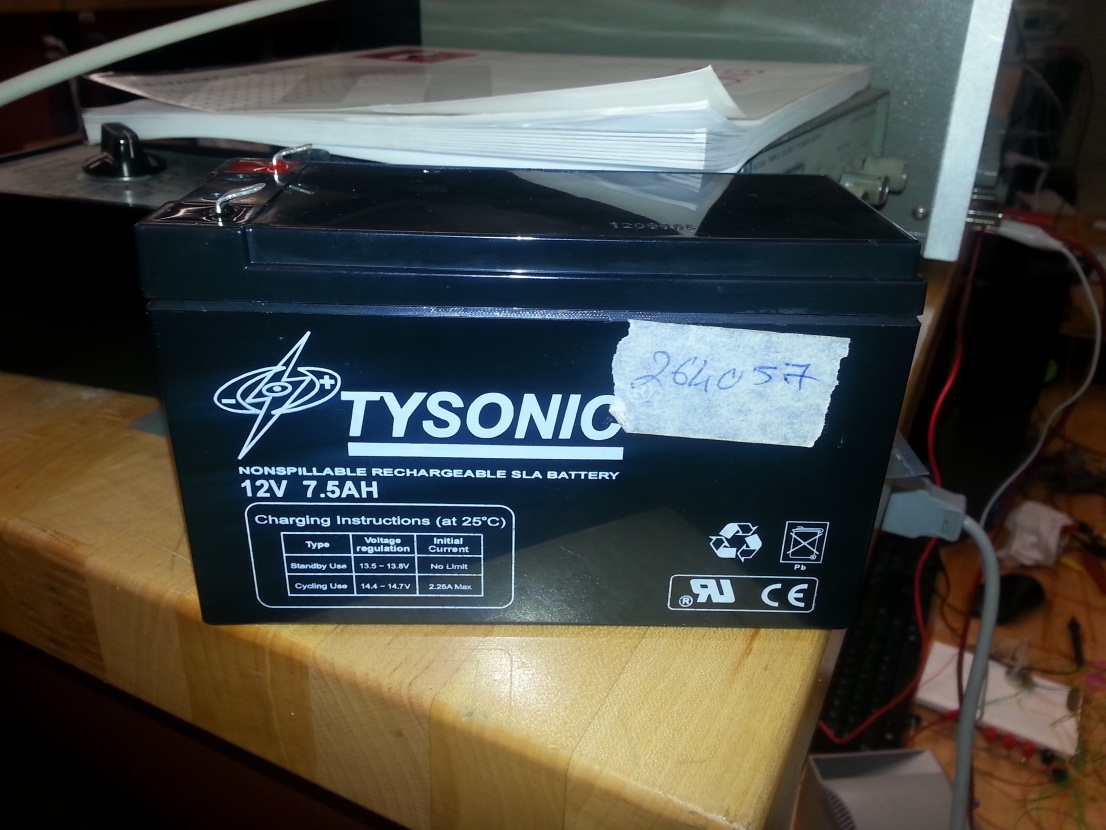 Power
Printed Circuit Board
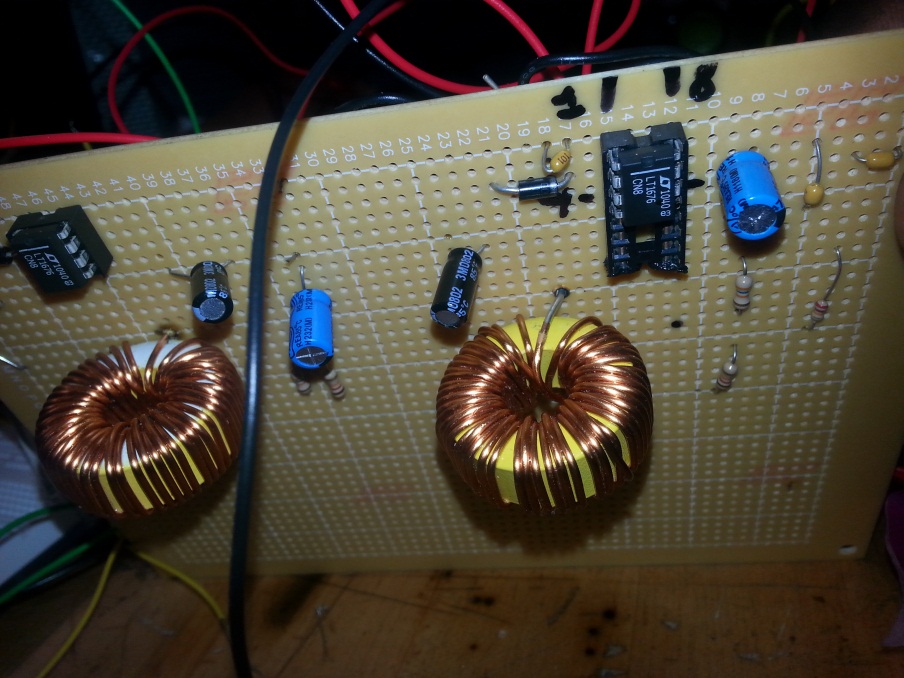 Budget
Work Distribution
Questions?
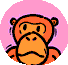